КАМАРА НА 
АРХИТЕКТИТЕ 
В БЪЛГРИЯ
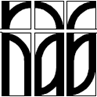 Концепция за ново законодателството в областта наустройственото планиране, инвестиционното проектиране и строителството
ПРОБЛЕМИ НА СЕГАШНОТО ЗАКОНОДАТЕЛСТВО
Разрешителният характер на ЗУТ

Мълчалив отказ

Цялостта на инвестиционния процес се разсича от разрешението за строеж – изкуствено препятствие, разделящо взаимосвързаните фази на проектиране и строителството
ПРОБЛЕМИ НА СЕГАШНОТО ЗАКОНОДАТЕЛСТВО
Липсва диференциация на процедурите според категориите на обектите, респективно според обществения риск

Много документация без никакво отношения към обществения интерес - на разрешителен режим през 4 степени 

Размиване на отговорностите, липса на гаранции за решенията. Потребителите плащат неколкократно за чужди грешки.
Интензитет на контрола на инвестиционния процес в България
Обект на контрол: 1) Съответствие на проекта с нормативната уредба, 
2) Съответствие на изпълнението с проекта.
разрешение за строеж
въвеждане в експлоатация
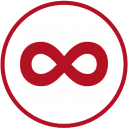 ПРОЕКТИРАНЕ
СТРОИТЕЛСТВО
ЕКСЛОАТАЦИЯ
ЗУТ е претърпял 76 промени за 16 години и се отдалечава все повече от европейското законодателство

Към устройственото планиране и строителството отношение имат 49 закона и над 400 наредби
49 закона
~400 
наредби
ПРЕДЛОЖЕНИЯ
УСТРОЙСТВЕНО ПЛАНИРАНЕРегламентира правата и задълженията на обществото чрез държавата и общините. Осъществява политиките за регионално развитие.

ИНВЕСТИЦИОННО ПРОЕКТИРАНЕ И СТРОИТЕЛСТВОРегламентира правата и задълженията на участниците в инвестиционния процес.
КОДЕКС за устройственото планиране и строителството
Интензитет на контрола на инвестиционния процес в Германия
Обект на контрол: съответствие на изпълнението с нормативната уредба
разрешение за строеж
въвеждане в експлоатация
ПРОЕКТИРАНЕ – 
ПОДГОТОВКА НА 
СТРОИТЕЛСТВОТО
СТРОИТЕЛСТВО
ЕКСЛОАТАЦИЯ
ОСНОВНИ ПРИНЦИПИ НА НОВОТО ЗАКОНОДАТЕЛСТВО
Забранителен режим (всичко не забранено е разрешено)
Въвежда принципа на мълчаливо съгласие
Целият инвестиционен процес в електронна среда. Облекчаване на всички участници и проследимост на отговорностите.
ОСНОВНИ ПРИНЦИПИ НА НОВОТО ЗАКОНОДАТЕЛСТВО
Документация и проверки съобразно риска

Два етапа на подготовка на строителството: 
  идеен проект – гарантира инвестиционния интерес при защитен обществен интерес
  задължителен работен проект – служи за реализация на строитлеството
ОСНОВНИ ПРИНЦИПИ НА НОВОТО ЗАКОНОДАТЕЛСТВО
Премахване на конфликти на интереси чрез промяна финансирането на стротелния контрол

Архитектурни конкурси за обекти над определена стойност, гарантиращи естетика и целесъобразност
ОСНОВНИ ПРИНЦИПИ НА НОВОТО ЗАКОНОДАТЕЛСТВО
Обществения интерес се защитава през целия процес от ДНСК и общините, и чрез Строителни инспектори – експерти, сертифицирани лица с вменени от държавата функции на ротационен принцип

Частния интерес и спазването на техническите норми се гарантират през целия процес от водещия архитект или водещия инженер
Ефективен контрол
според стандарти в
строителството
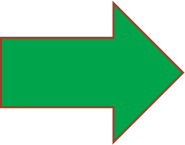 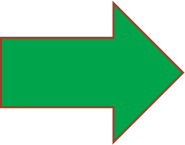 ОСНОВНИ ПРИНЦИПИ НА НОВОТО ЗАКОНОДАТЕЛСТВО
Обществения интерес определя категориите на сградите и съответно:
 процедурите  
 задължителния обхват на инвестиционния проект
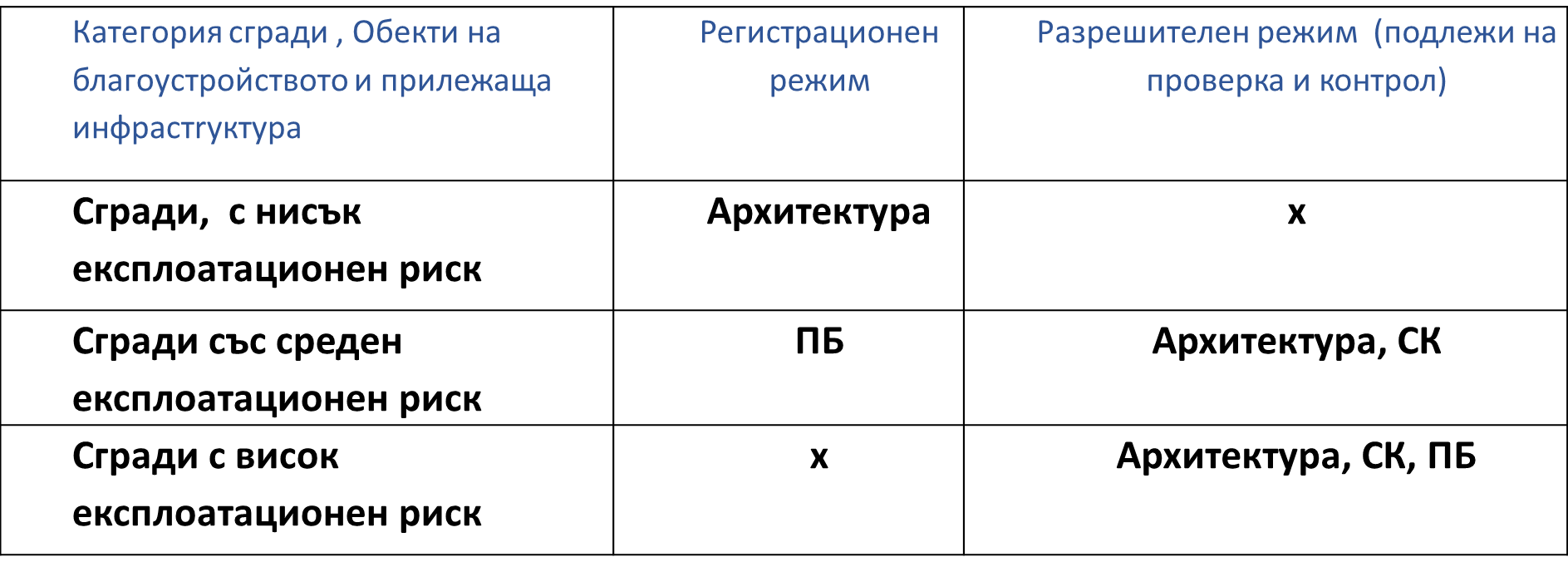 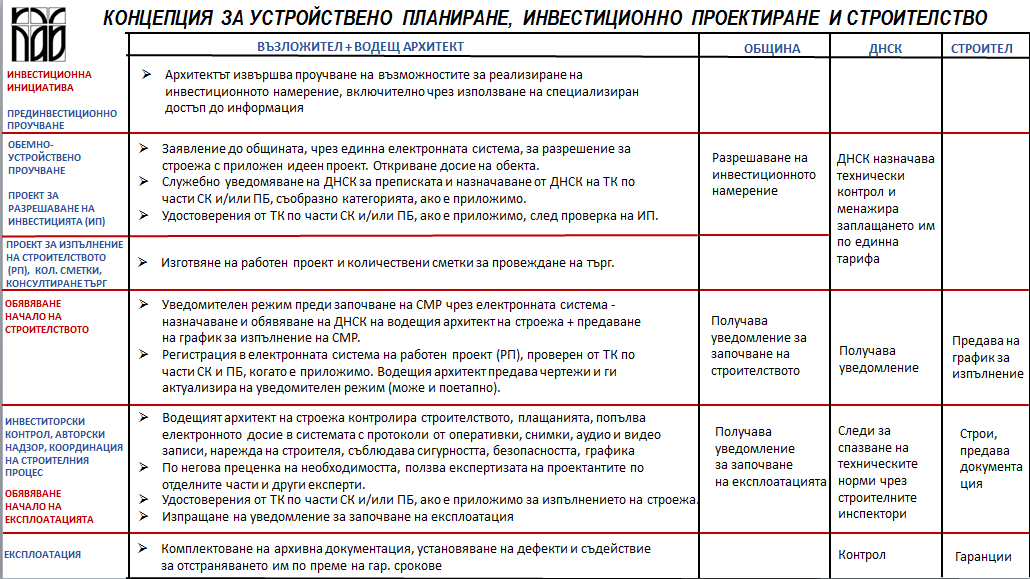 ЕВРОПЕЙСКИ ТЕХНИЧЕСКИ СПЕЦИФИКАЦИИ             по РЕГЛАМЕНТ 305/2011
хармонизирани стандарти
европейска техническа оценка (ЕТО) 
европейски или международни стандарти, БДС 
Български технически одобрения (БТО)
WIN WIN    РЕШЕНИЕ
Държавата и общините гарантират интереса на своите граждани за сигурна, здравословна и хармонична среда в урбанизираните територии
Инвеститорите и крайните ползватели на обектите получават по-добро качество за парите си. Гаранции чрез договори и застраховки.
Архитектите и инженерите, като довереници на своите инвеститори работят за тях до постигане на крайната им цел – готовите обекти. Въпрос на личен избор на професионалистите е кои фази от инвестиционния проект да поемат да работят.
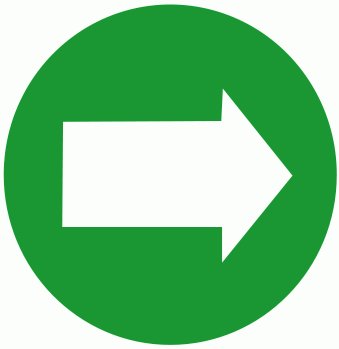 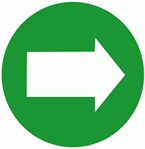 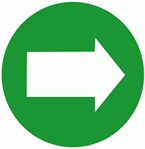 WIN WIN    РЕШЕНИЕ
Просперитет за коректните строители. Премахване влиянието на сивия сектор и деформациите на пазара 

Строителните инспектори – експерти с вменени държавни функции. Възможност надзорниците да реализират тази дейност.
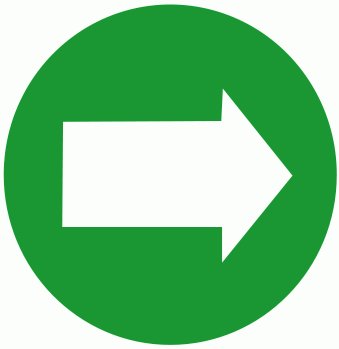 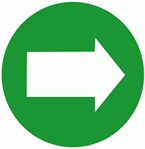 ЦЕЛИ НА КОНЦЕПЦИЯТА
Държавата да пази и регулира обществения интерес. 

Държавата да се оттегли от регулиране на взаимоотношения между частни лица.
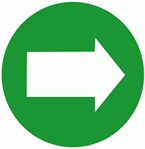 Отношенията межу частни лица се уреждат с договори и застраховки, гарантирани от държавен фонд, като споровете се решават  от специализиран арбитраж и съд.
СЕГА					              ЦЕЛИ НА ПРОМЯНАТА
Облекчаване на инвестиционния процес
Ясни правила за всички 
Ефективен контрол със съвременни технически средства гарантиращ прозрачност
Ясни и еднакви за всички правила и стандарти, високо качество
Смяна на пътя на контрола
Тромавост на процедурите
Субективно тълкуване и прилагане на закона
Формален контрол, бумащина и ниско качество на крайния резултат
Безотговорност, липса на прозрачност, условия за корупция
Конфликти на интереси
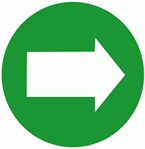